CHÀO MỪNG QUÝ THẦY CÔ VÀ CÁC EM HỌC SINH ĐẾN VỚI 
BÀI GIẢNG MÔN KHTN7
Quan sát, cho biết phân tử chất sau có thành phần như thế nào và tính khối lượng phân tử chất đó?
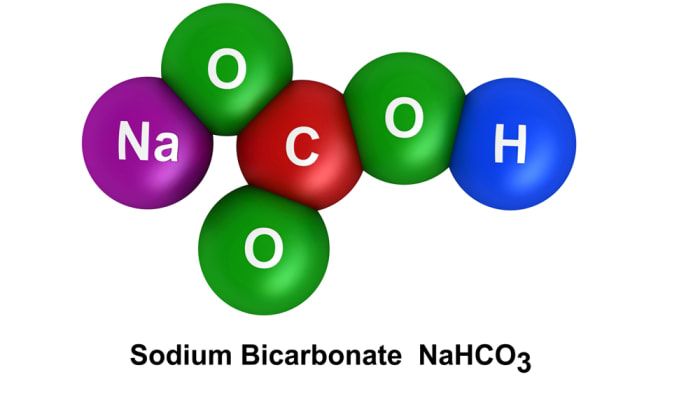 Phân tử Sodium bicarbonate gồm 1 Na, 1 C, 3 O, 1 H
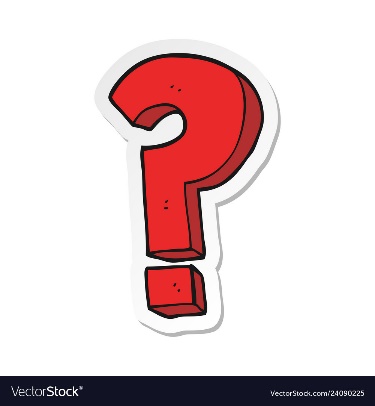 Dài quá bạn ơi!!!!!!!!!!
Sodium bicarbonate
Hóa trị và Công thức hóa học
(Tiết 1)
Bài 7:
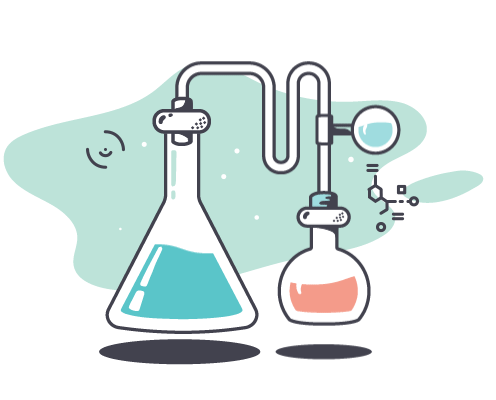 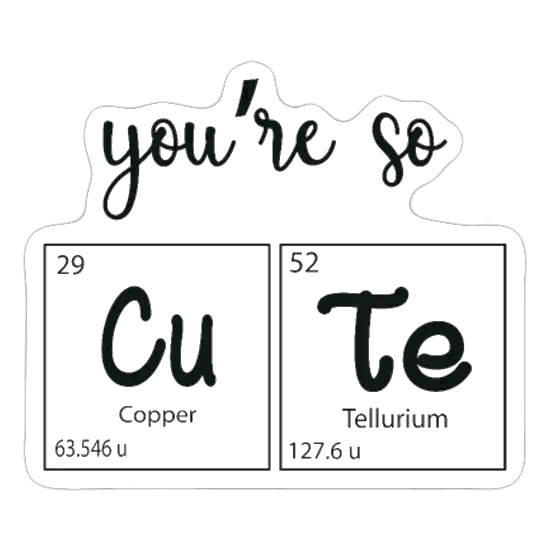 I. Công thức hóa học (CTHH)
Quan sát, nhận xét mối liên hệ giữa công thức hóa học và các nguyên tử trong phân tử sau?
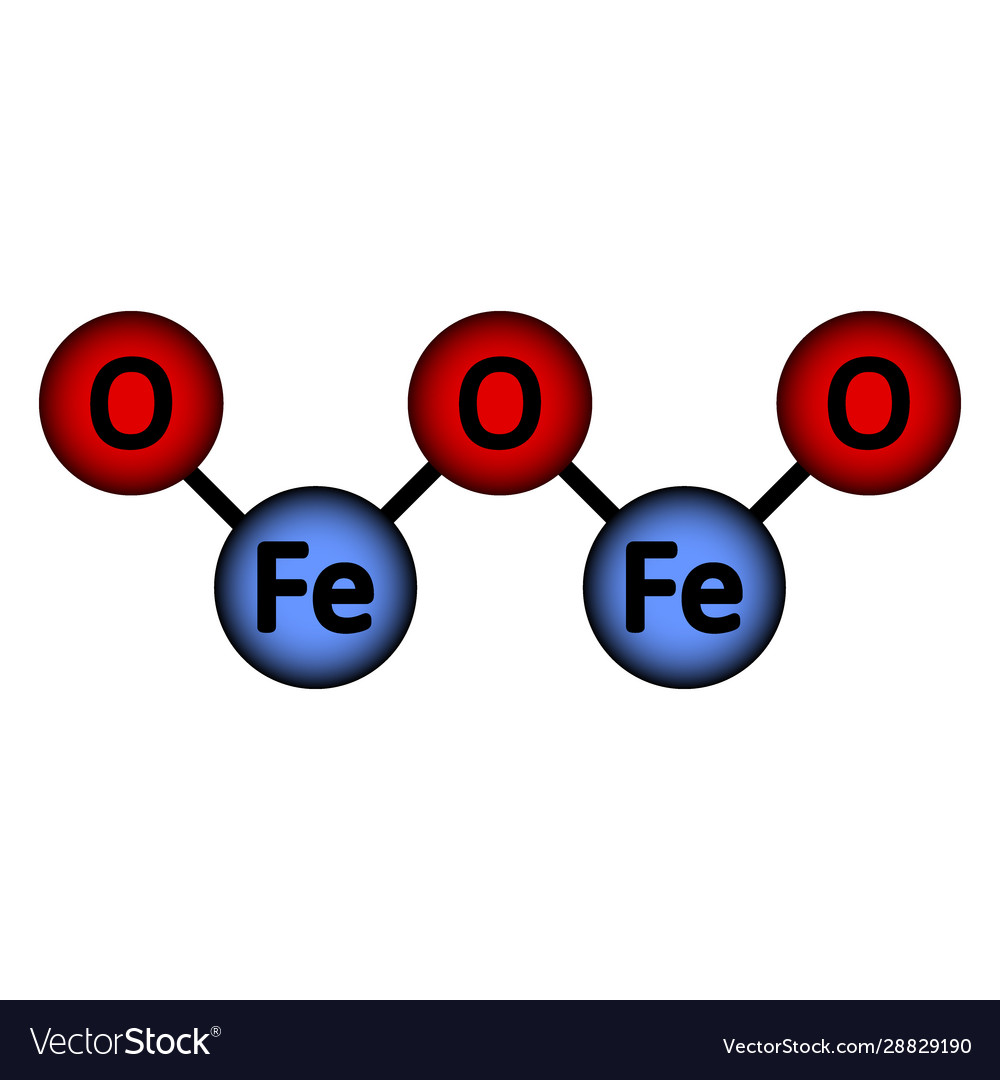 Công thức hóa học: Fe2O3
Iron (III) oxide
Kí hiệu của nguyên tố
Chỉ số = số nguyên tử của nguyên tố đó
I. Công thức hóa học (CTHH)
- Công thức hóa học của một chất là cách biểu diễn chất bằng ………………… của nguyên tố kèm theo ………..  ở chân bên phải kí hiệu hóa học.
- Chỉ số cho biết số …………... của mỗi nguyên tố trong phân tử.
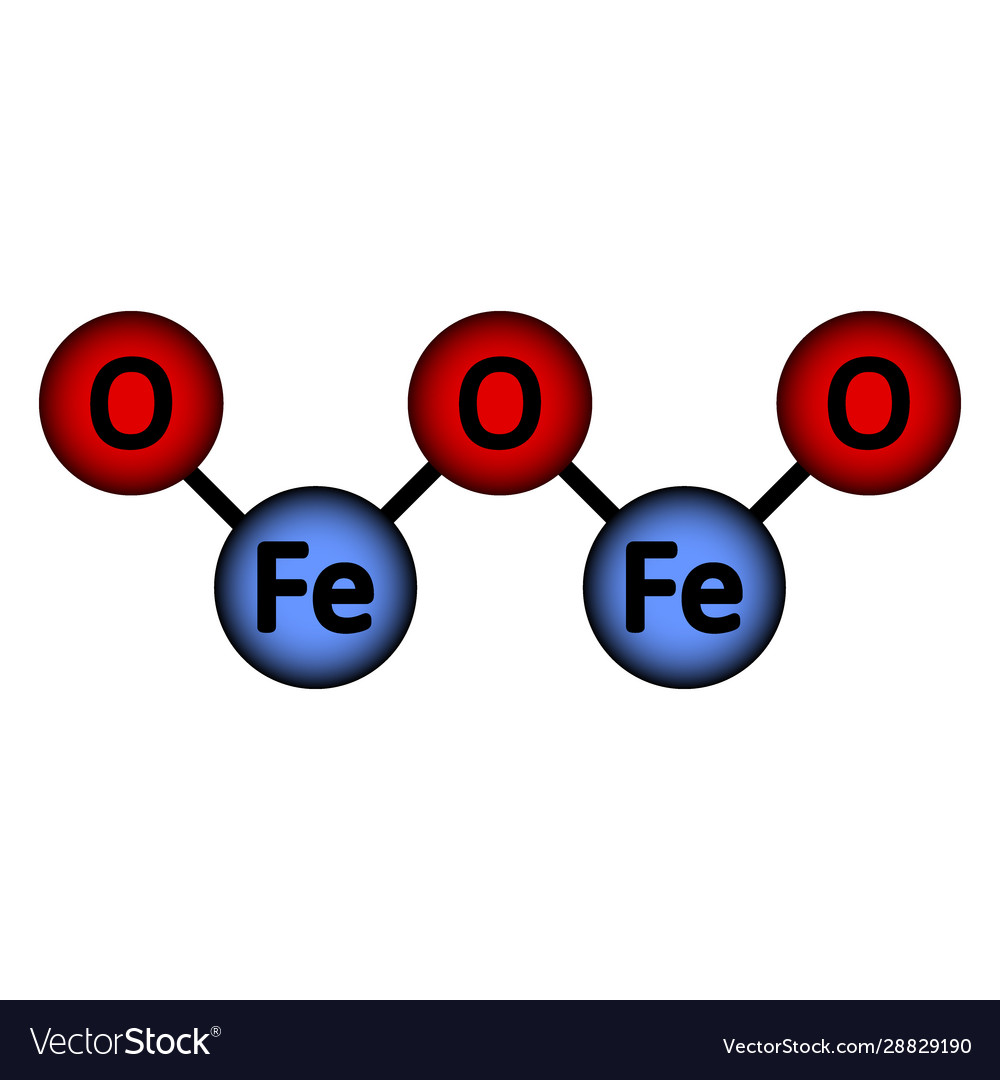 chỉ số
kí hiệu hóa học
nguyên tử
Công thức hóa học: Fe2O3
I. Công thức hóa học (CTHH)
Chất được phân loại như thế nào?
1. Công thức hóa học của đơn chất
Đơn chất là gì? Đơn chất được phân loại như thế nào?
1. Công thức hóa học của đơn chất (Ax)
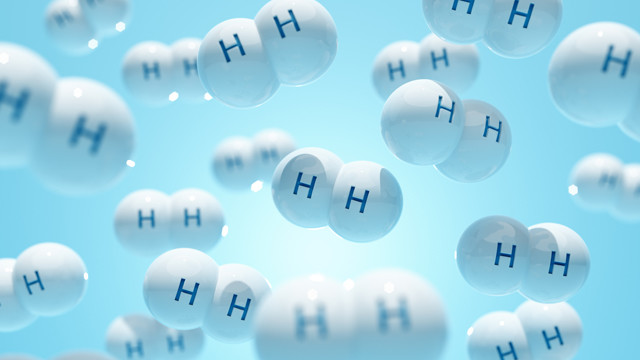 Dựa vào cấu tạo phân tử và CTHH tổng quát, hãy xác định Công thức hóa học của khí Hydrogen?
H2
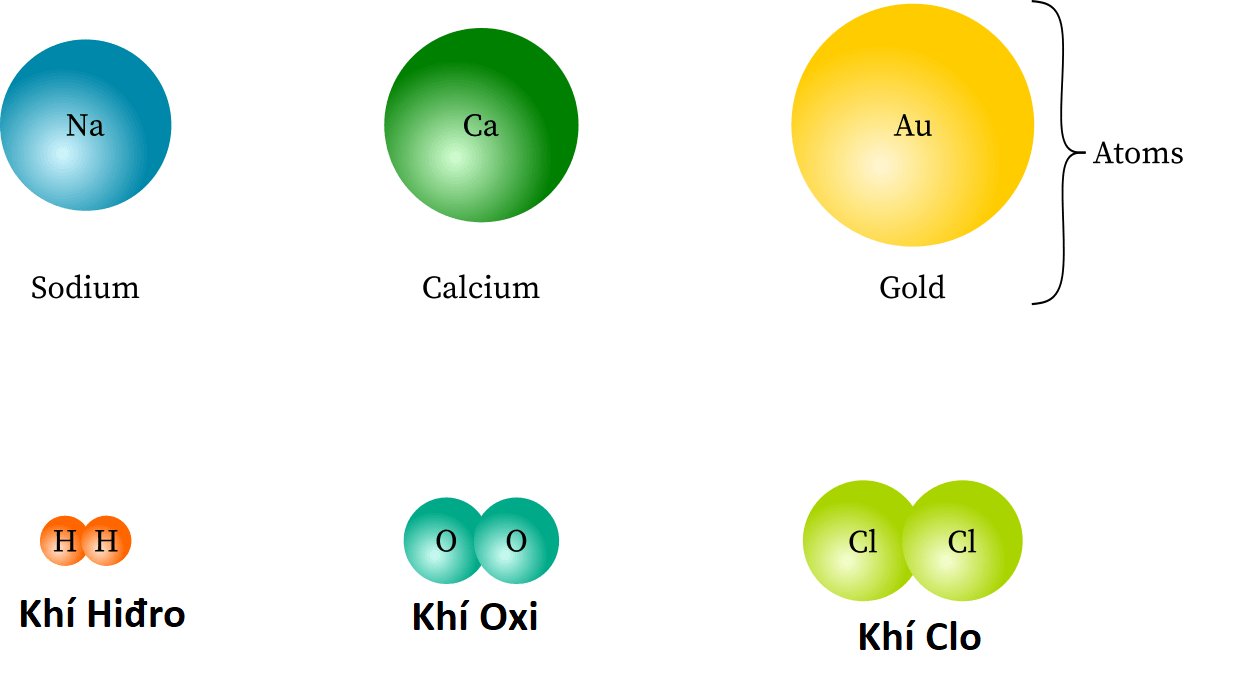 Phân tử khí Hydrogen có cấu tạo như thế nào?
Khí Hydrogen
2 H => chỉ 2 nguyên tử Hydrogen
Hệ số
Phân biệt 2 H với H2 ?
H2    => chỉ 1 phân tử khí Hydrogen
Chỉ số
Cách viết: 2H2 ?
=> chỉ 2 phân tử khí Hydrogen
Hoạt động nhóm (30 giây)
Thảo luận và xác định CTHH
1. Công thức hóa học của đơn chất
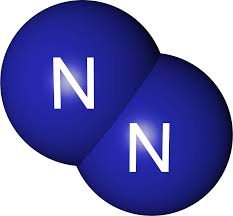 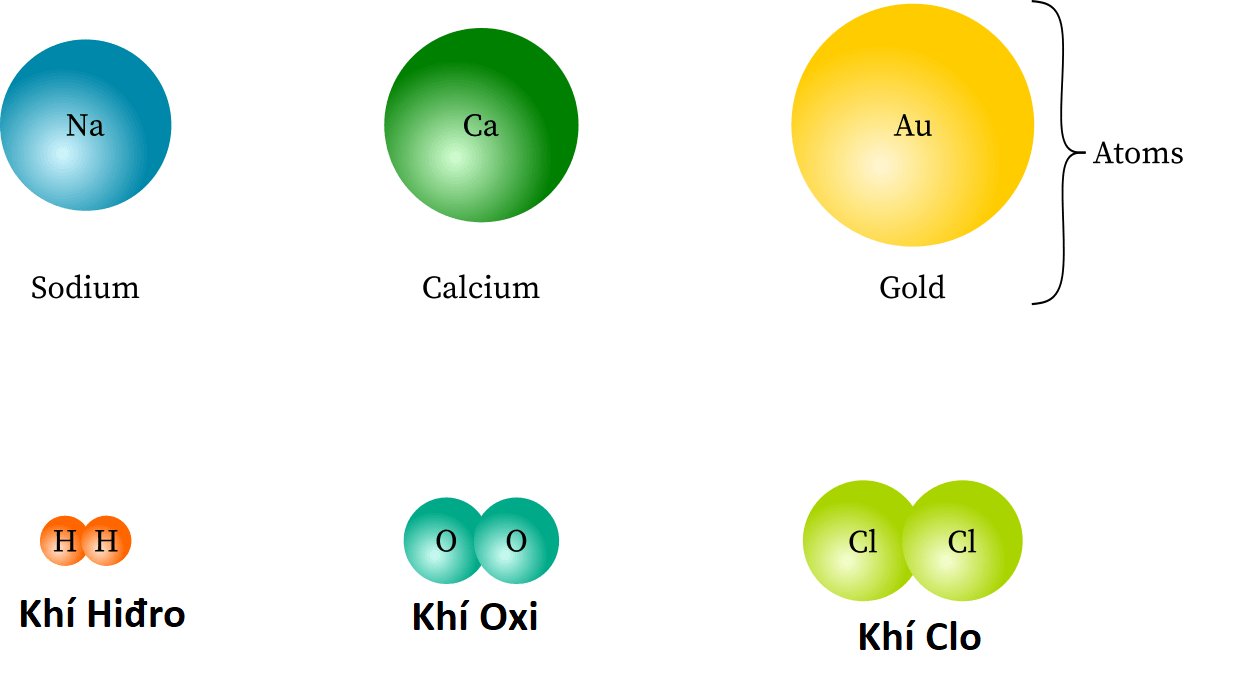 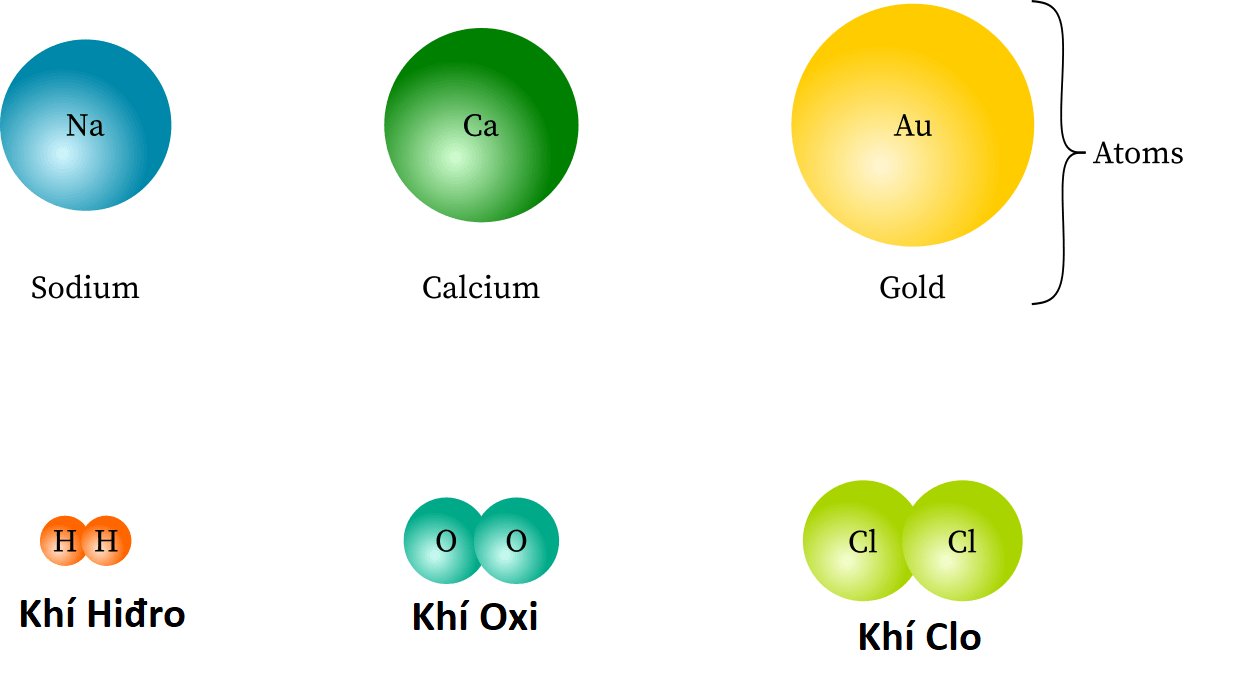 Khí Nitrogen
Khí Oxygen
Khí Chlorine
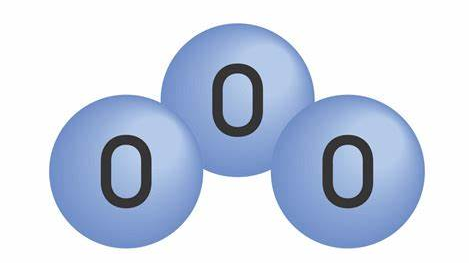 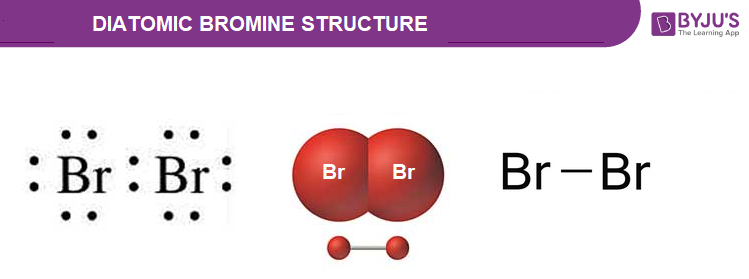 Xác định CTHH của các đơn chất phi kim (khí và lỏng) trên hình?
Bromine (lỏng)
Khí Ozone
CTHH của các đơn chất phi kim thể lỏng và thể khí thường có chỉ số là bao nhiêu?
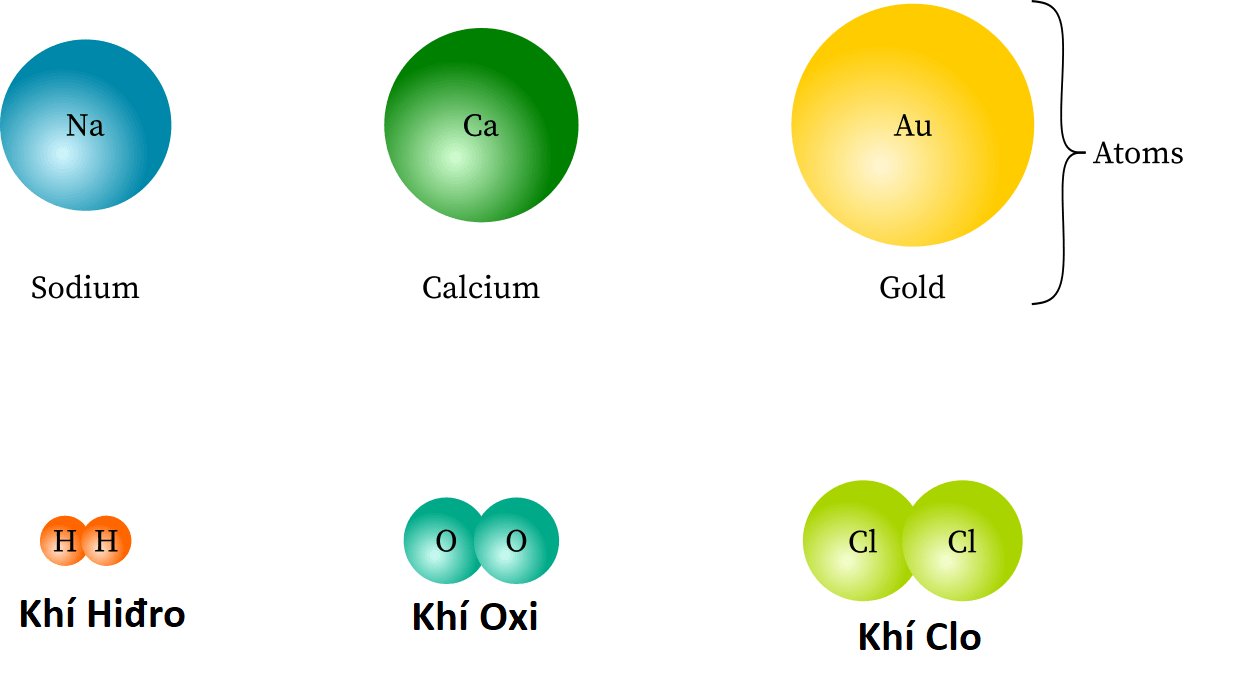 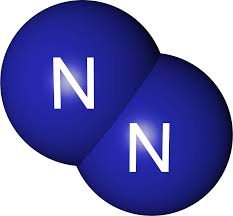 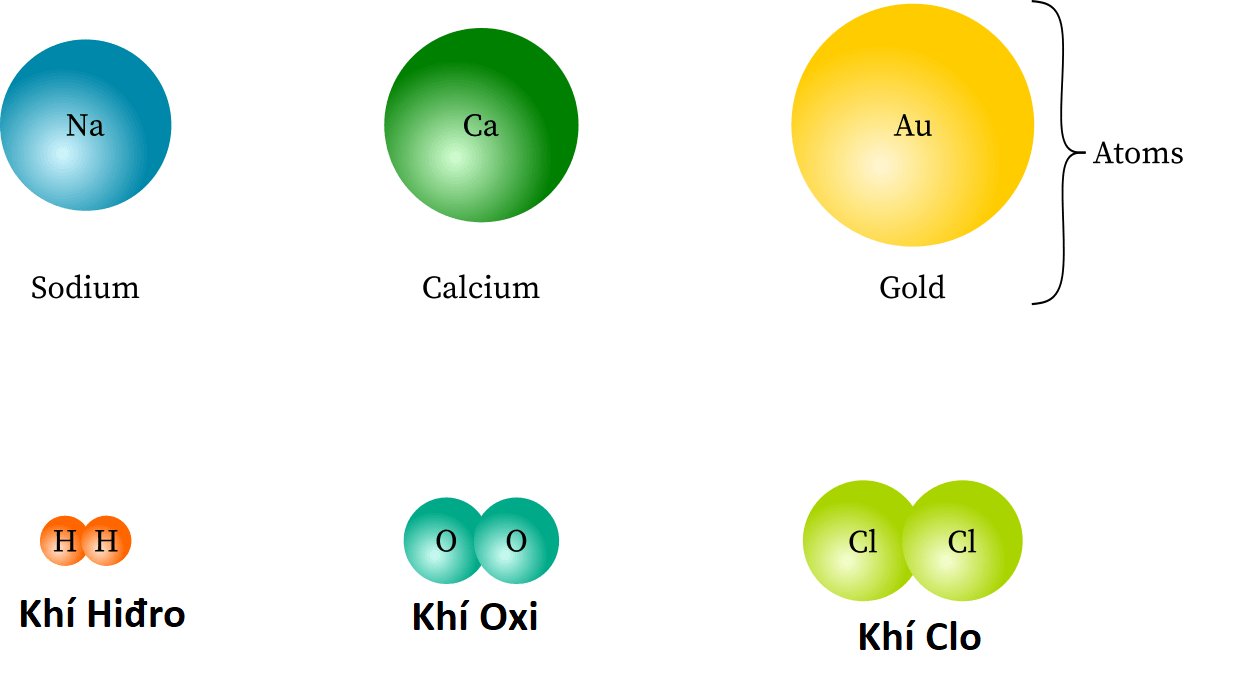 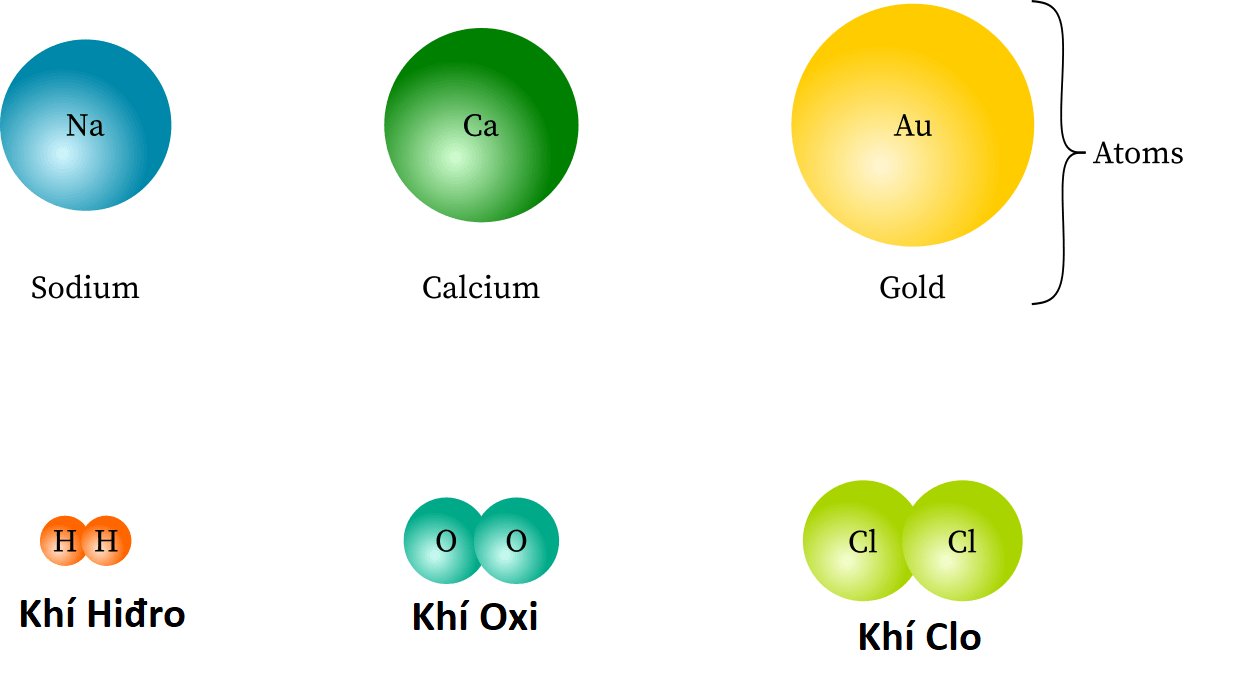 Khí Hydrogen
Khí Nitrogen
Khí Oxygen
Khí Chlorine
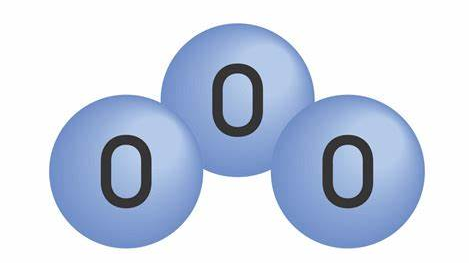 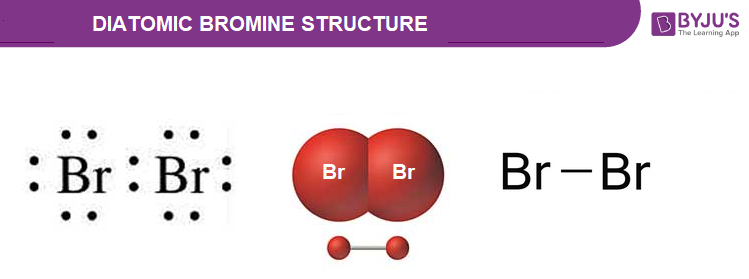 Bromine (lỏng)
Khí Ozone
1. Công thức hóa học của đơn chất (Ax)
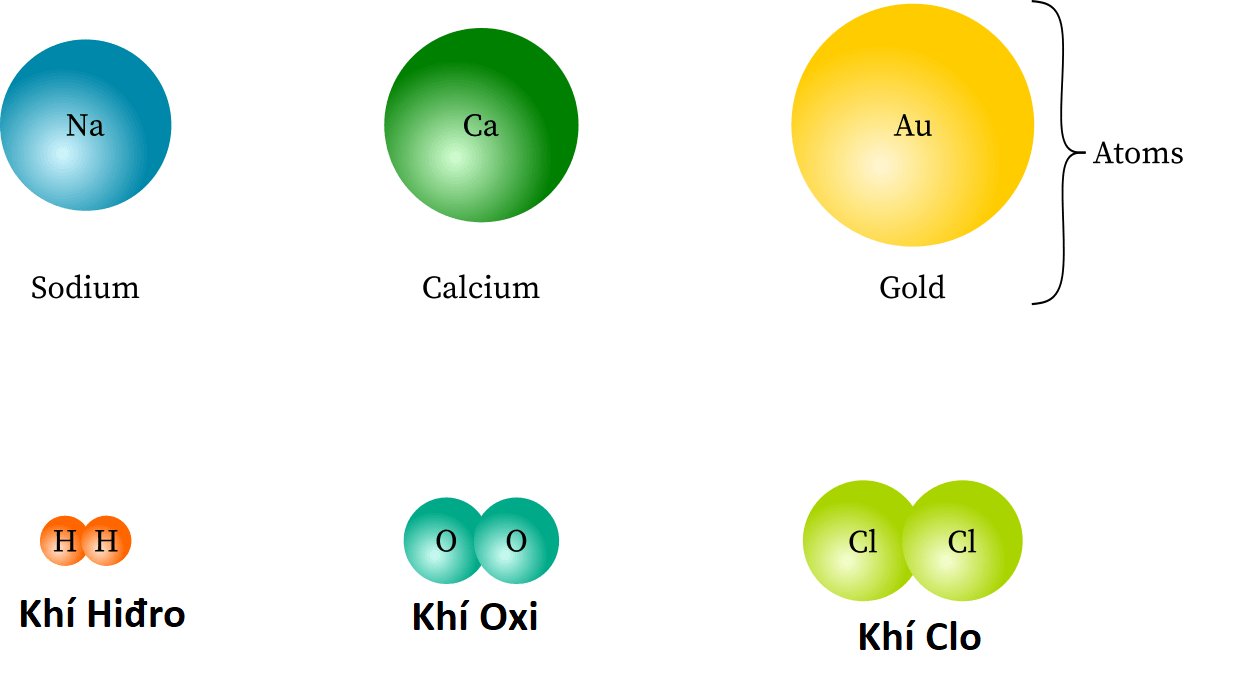 - CTHH của đơn chất phi kim thể khí và thể lỏng thường là A2
+ Đơn chất Phi kim khí: H2, O2, N2, Cl2,…(ngoại trừ khí Ozone O3)
+ Đơn chất Phi kim lỏng: Br2
Khí Hydrogen
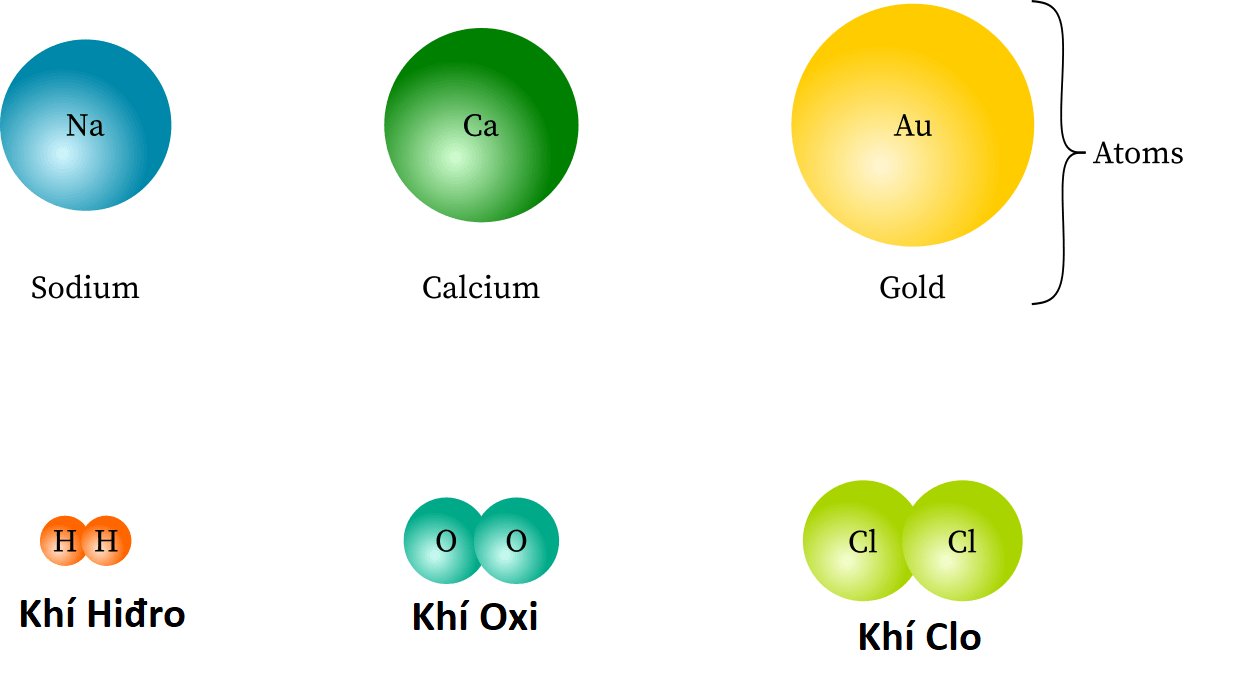 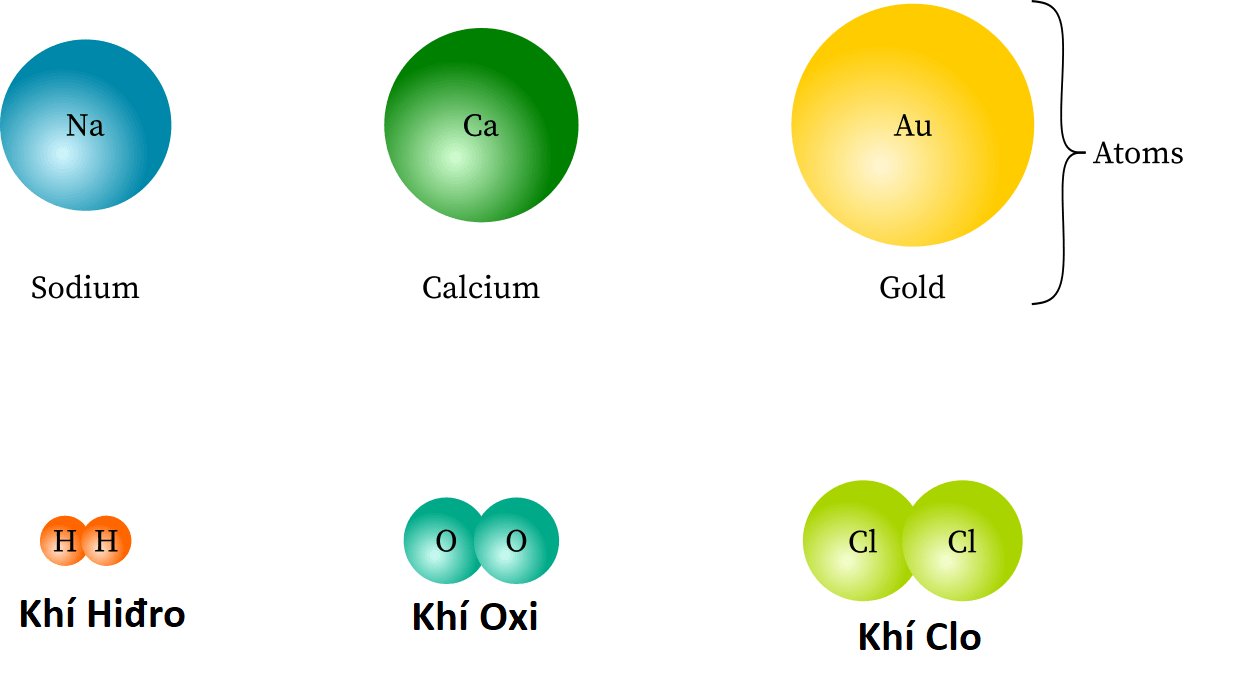 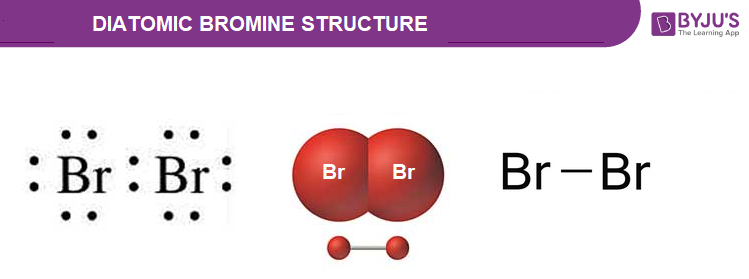 Khí Oxygen
Khí Chlorine
Bromine (lỏng)
Xác định CTHH của các đơn chất phi kim thể rắn sau?
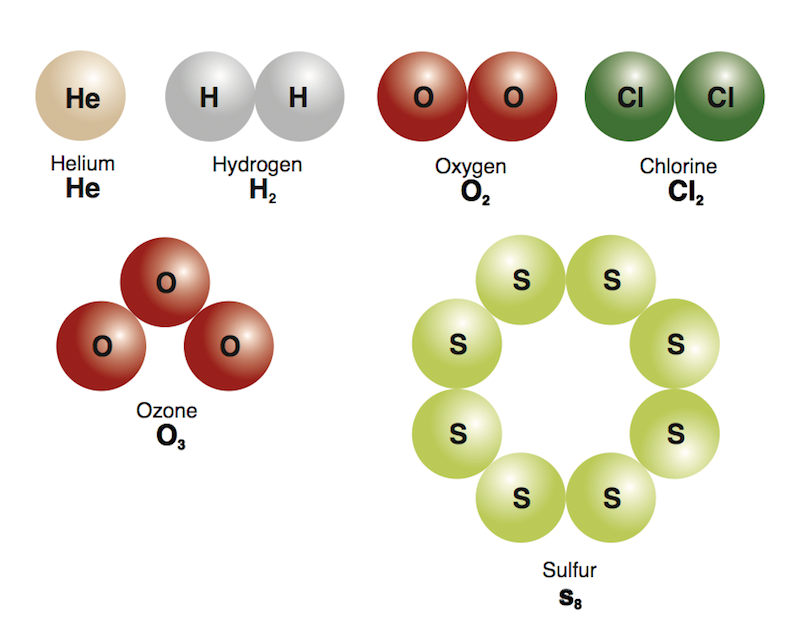 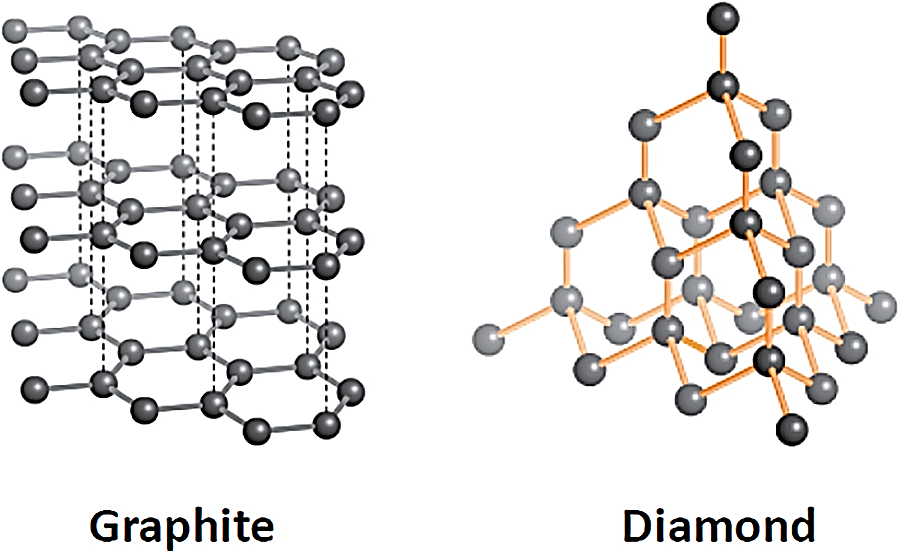 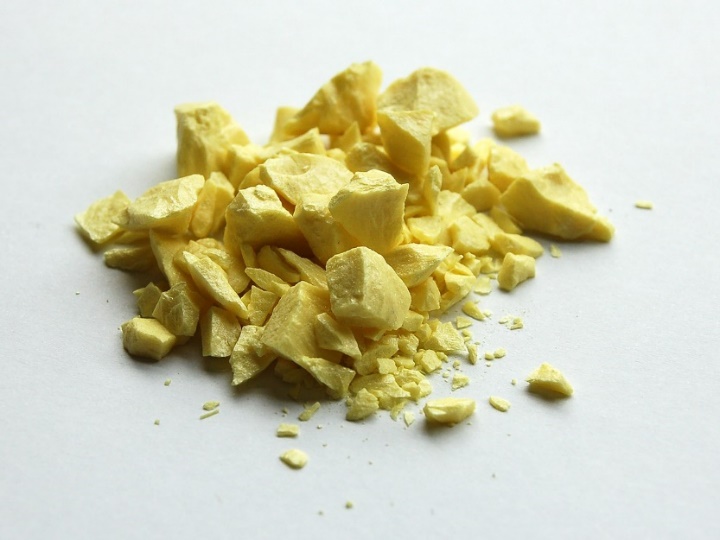 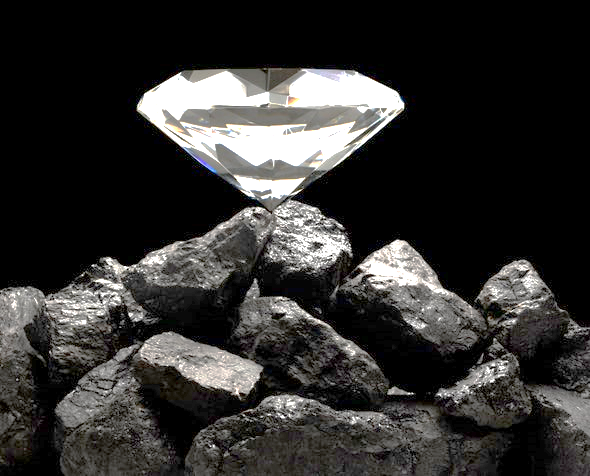 Sulfur
 (Lưu huỳnh)
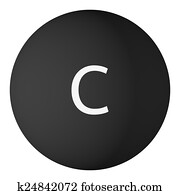 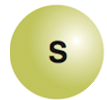 Carbon
CTHH của phi kim thể rắn trùng với kí hiệu của nguyên tố.
Đơn chất kim loại – Thể rắn
Xác định CTHH của các đơn chất kim loại sau?
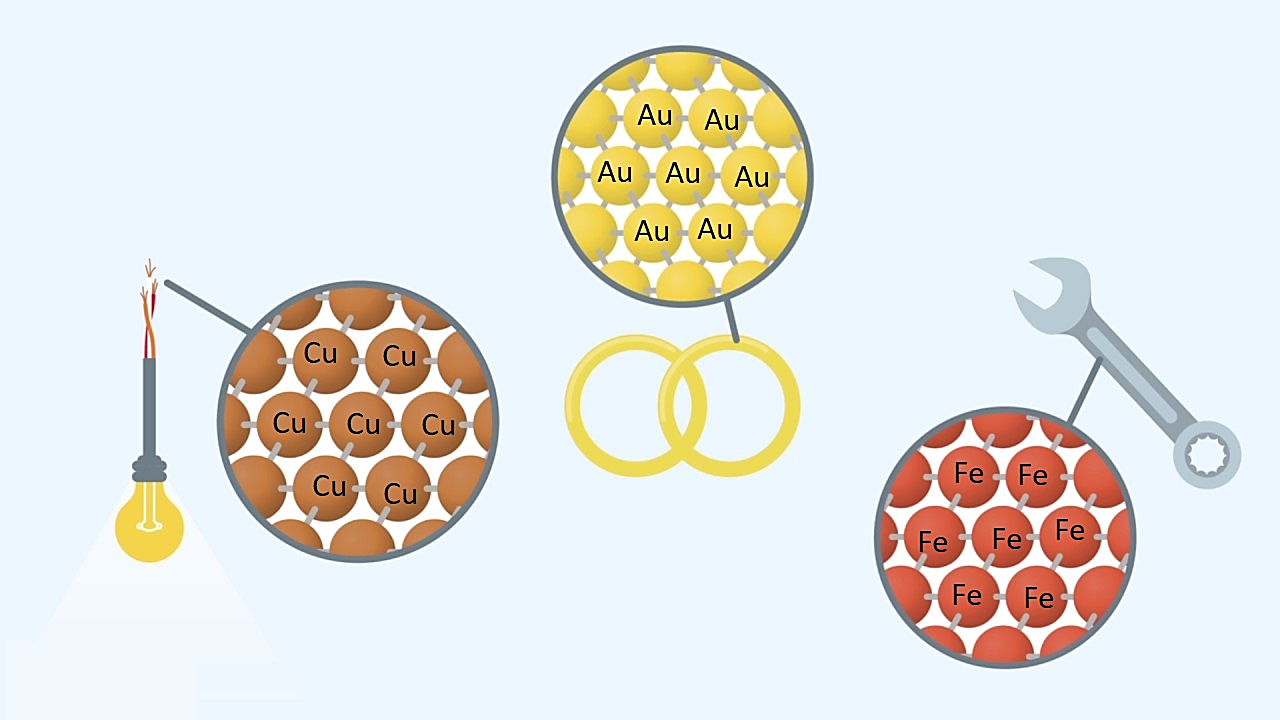 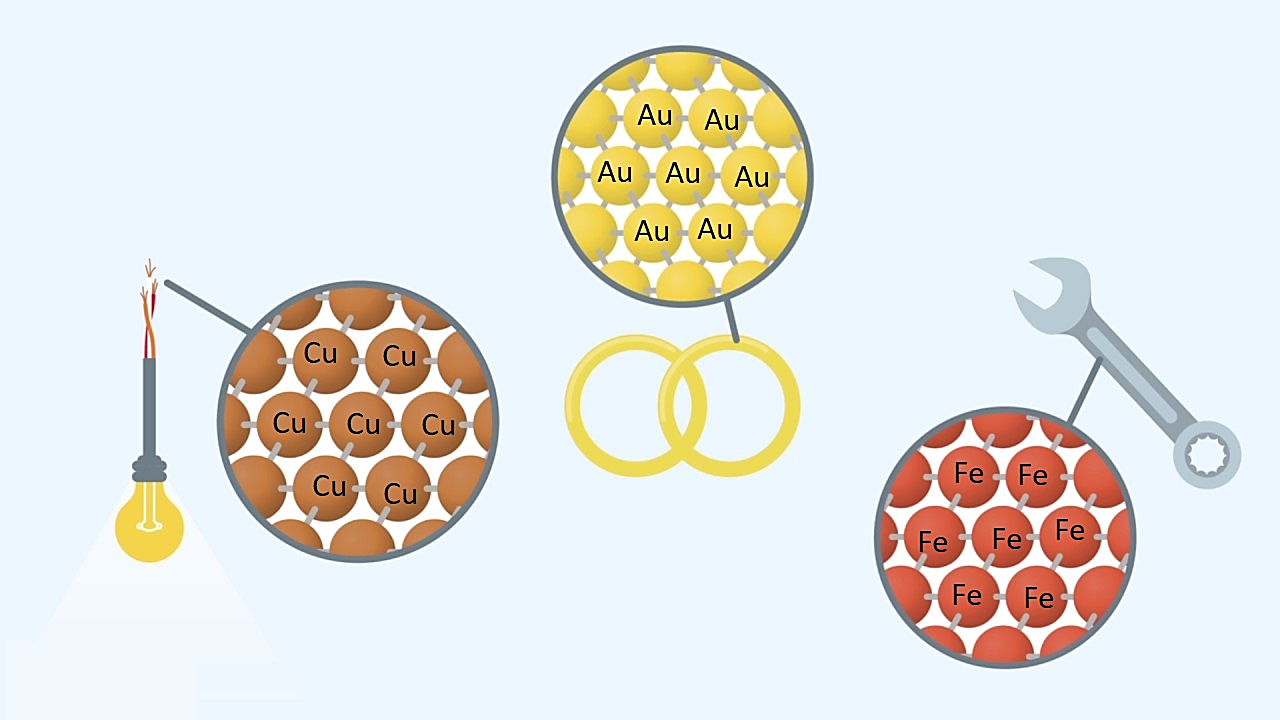 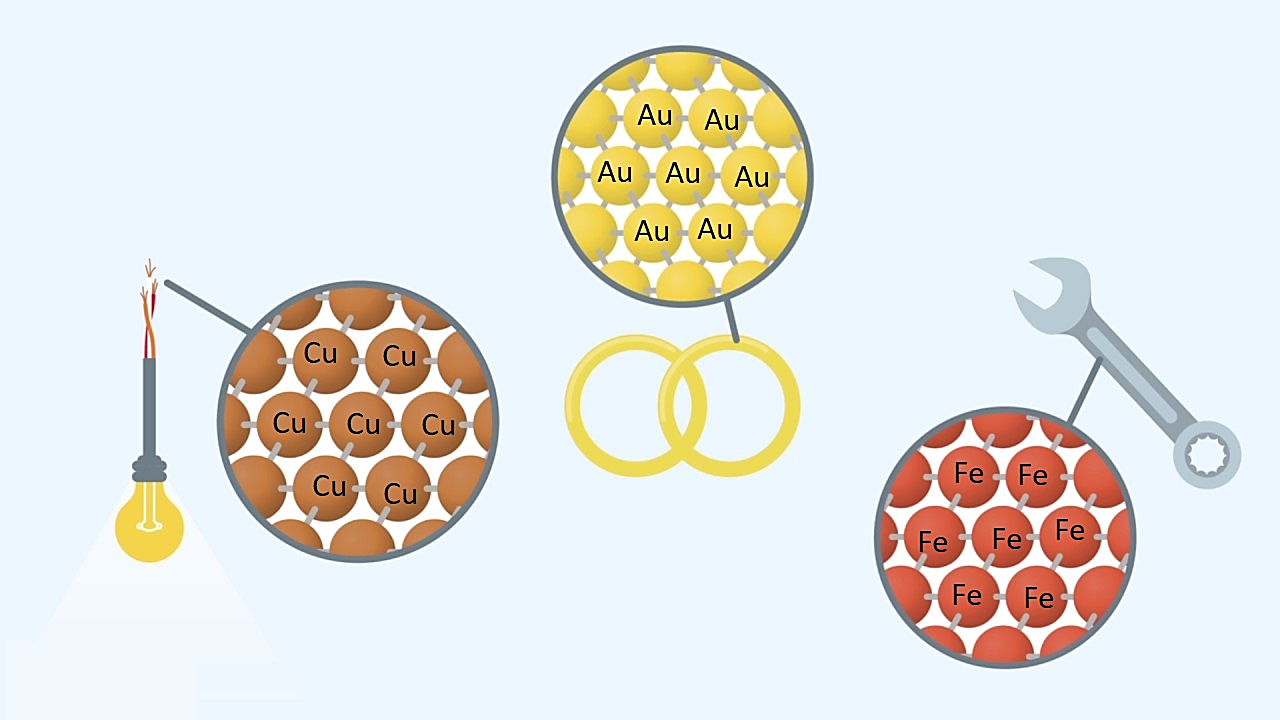 CTHH của đơn chất Kim loại trùng với kí hiệu của nguyên tố.
1. Công thức hóa học của đơn chất (Ax)
- CTHH của đơn chất phi kim thể khí và thể lỏng thường là A2
+ Đơn chất Phi kim khí: H2, O2, N2, Cl2,…(ngoại trừ khí Ozone O3)
+ Đơn chất Phi kim lỏng: Br2
- CTHH của đơn chất Kim loại và đơn chất Phi kim thể rắn trùng với kí hiệu của nguyên tố.
+ Đơn chất Phi kim rắn: C, S, P,…
+ Đơn chất Kim loại: Fe, Cu, Al,…
Dựa vào sự sắp xếp các nguyên tử trong đơn chất khí hiếm, hãy xác định công thức hóa học của các đơn chất khí hiếm Helium, Neon, Argon?
CTHH của đơn chất Khí hiếm trùng với kí hiệu của nguyên tố.
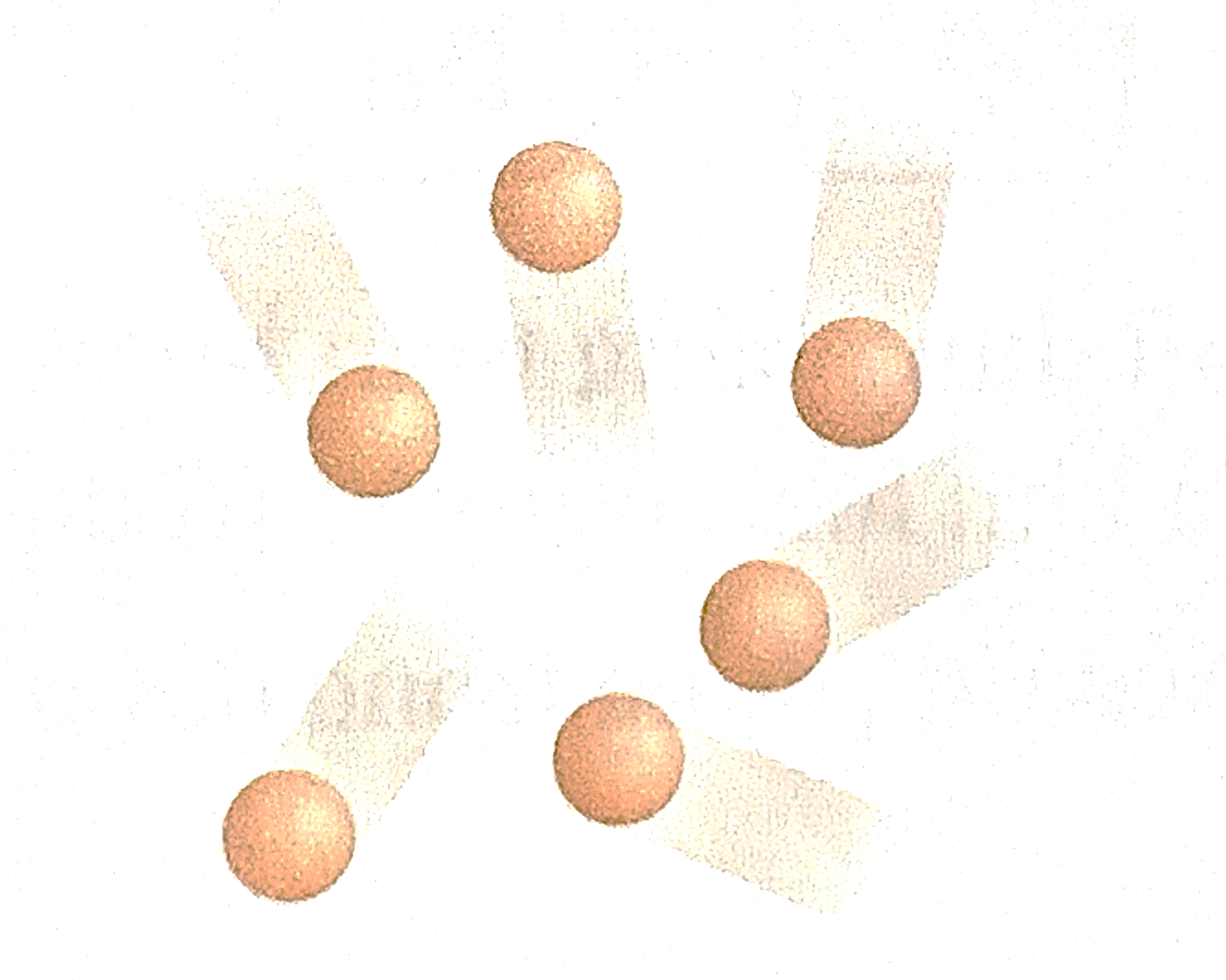 Khí Helium
1. Công thức hóa học của đơn chất (Ax)
- CTHH của đơn chất phi kim thể khí và thể lỏng thường là A2
+ Đơn chất Phi kim khí: H2, O2, N2, Cl2,…(ngoại trừ khí Ozone O3)
+ Đơn chất Phi kim lỏng: Br2
- CTHH của đơn chất Kim loại và đơn chất Phi kim thể rắn trùng với kí hiệu của nguyên tố.
+ Đơn chất Phi kim rắn: C, S, P,…
+ Đơn chất Kim loại: Fe, Cu, Al,…
- CTHH của đơn chất Khí hiếm trùng với kí hiệu của nguyên tố: He, Ne, Ar,..
2. Công thức hóa học của hợp chất
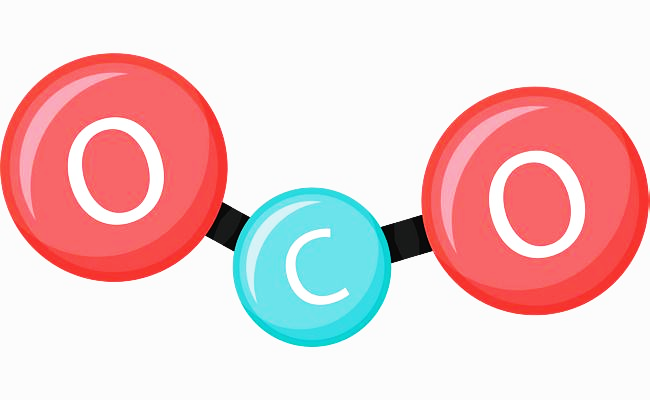 Nhận xét cấu tạo của phân tử khí Carbon dioxide?
Xác định Công thức hóa học của khí Carbon dioxide?
Khí Carbon dioxide
Phân tử khí Carbon dioxide gồm 1 C và 2 O
CO2
C1O2
2. Công thức hóa học của hợp chất:
- Công thức hóa học tổng quát:   AxByCz
Trong đó: 
A, B, C là kí hiệu hóa học của nguyên tố.
x, y, z là chỉ số (= số nguyên tử mỗi nguyên tố)
- Lưu ý: Nếu chỉ số = 1 thì không cần viết.
Hoạt động nhóm: 
Hoàn thành Phiếu học tập 1
(thời gian 2 phút)
Viết CTHH của các hợp chất sau:
SO2
NH3
CaCO3
H2SO4
Hoạt động nhóm: 
Hoàn thành Phiếu học tập 2 
(thời gian 4 phút)
Hoàn thành bảng sau:
Từ công thức hóa học, chúng ta có thể biết những gì?
Các nguyên tố hóa học tạo nên chất.
Số nguyên tử (tỉ lệ số nguyên tử) của các nguyên tố hóa học có trong  phân tử.
Tính được Khối lượng phân tử của chất.
 Ý nghĩa của công thức hóa học
3. Ý nghĩa của công thức hóa học
CTHH của một chất cho biết:
Các nguyên tố hóa học tạo nên chất.
Số nguyên tử (tỉ lệ số nguyên tử) của các nguyên tố có trong  phân tử.
Tính được Khối lượng phân tử của chất đó.
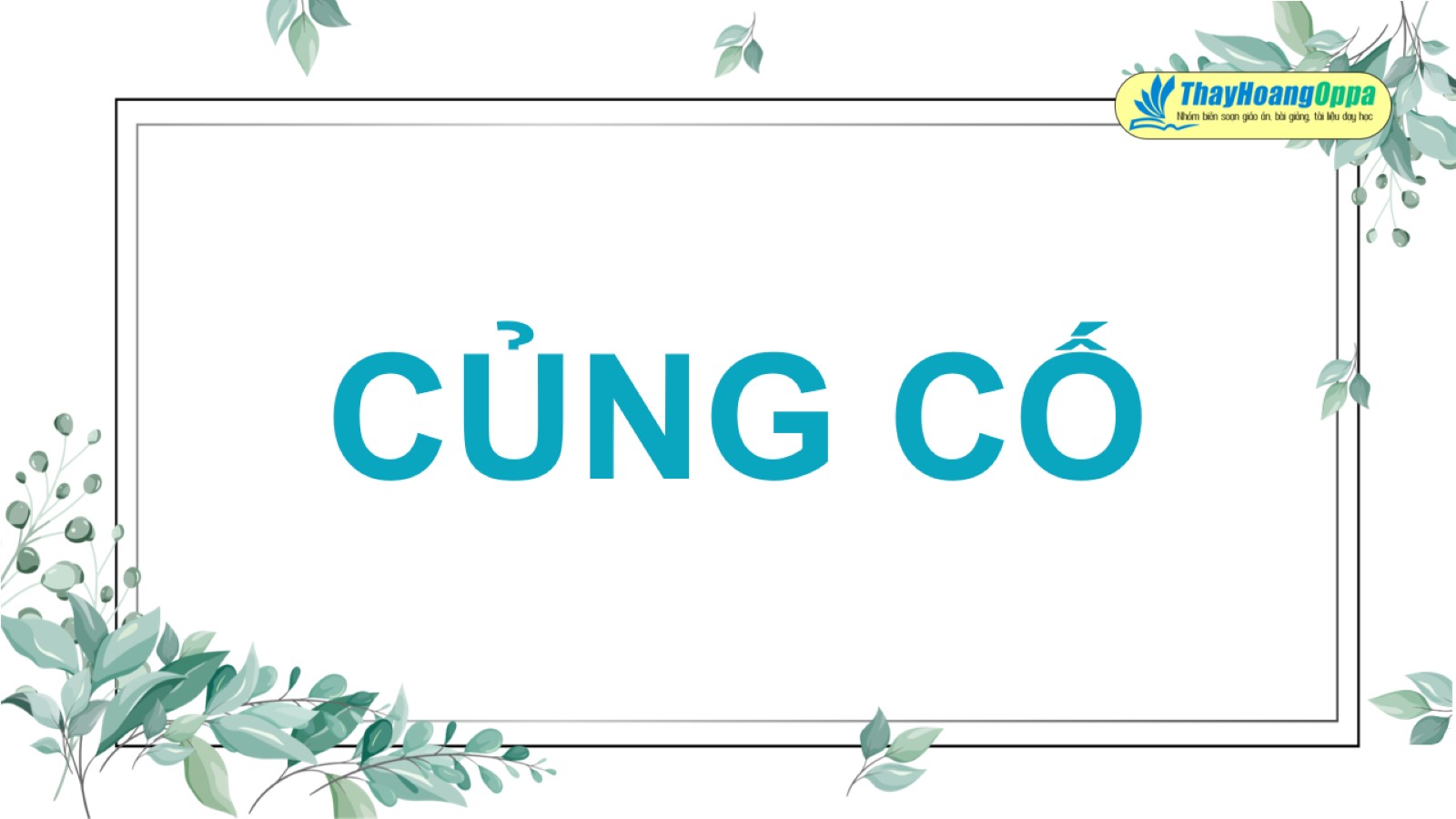 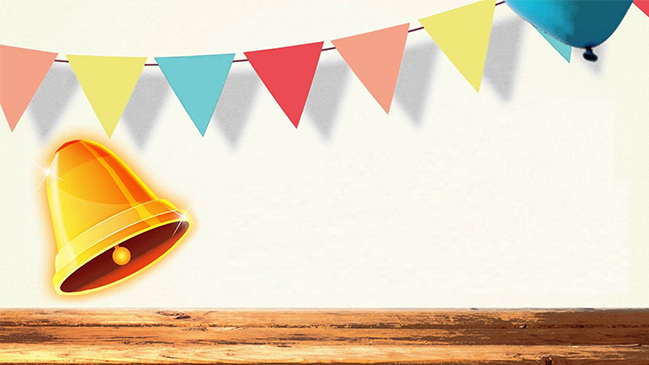 Ai nhanh hơn?
Luật chơi: Mỗi bạn đã có CTHH của các chất được tìm hiểu trước tại nhà, hãy giới thiệu tên chất, ứng dụng và CTHH của chất đó với cả lớp, đồng thời đặt 1 câu hỏi liên quan đến CTHH đó. 
Thời gian suy nghĩ cho mỗi câu hỏi là 10 giây. Hết 10 giây, ai giơ tay nhanh nhất sẽ được quyền trả lời câu hỏi.
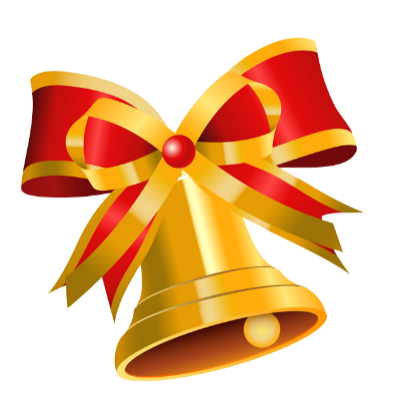 6
1
2
3
4
5
7
8
9
10
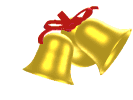 BẮT ĐẦU
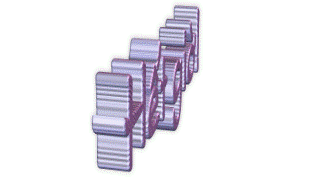 CTHH số 1
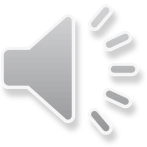 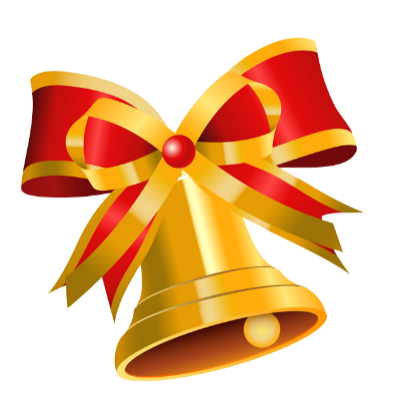 6
1
2
3
4
5
7
8
9
10
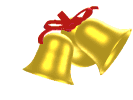 BẮT ĐẦU
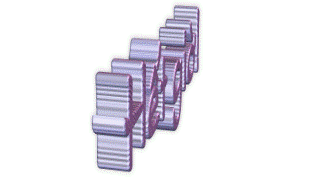 CTHH số 2
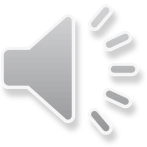 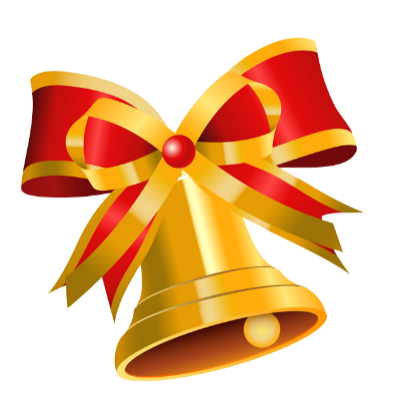 6
1
2
3
4
5
7
8
9
10
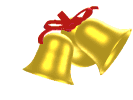 BẮT ĐẦU
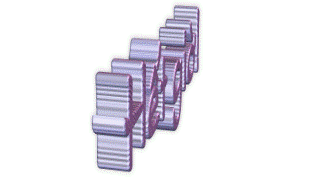 CTHH số 3
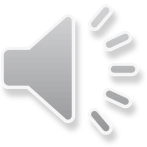 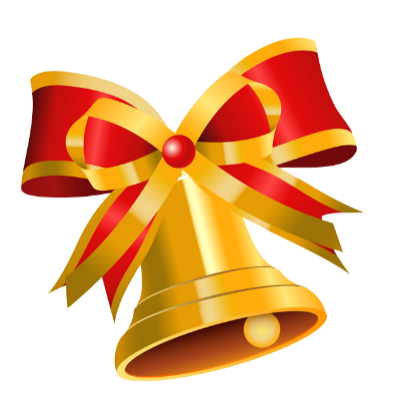 6
1
2
3
4
5
7
8
9
10
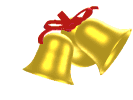 BẮT ĐẦU
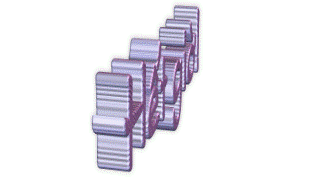 CTHH số 4
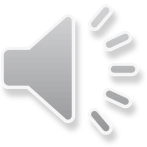 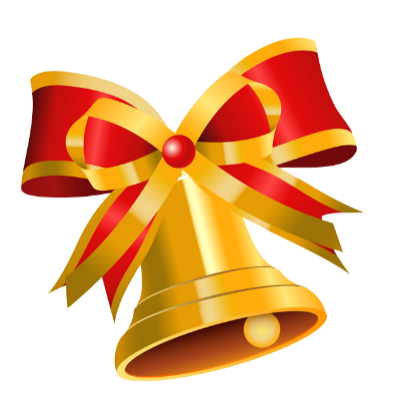 6
1
2
3
4
5
7
8
9
10
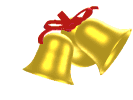 BẮT ĐẦU
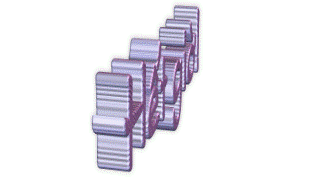 CTHH số 5
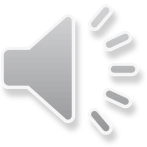 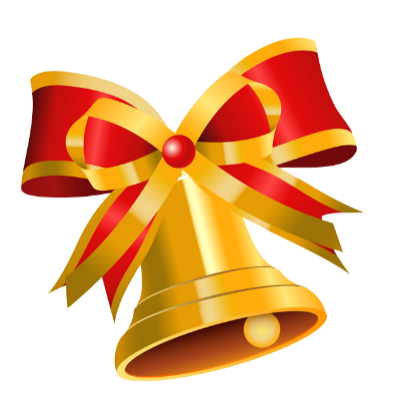 6
1
2
3
4
5
7
8
9
10
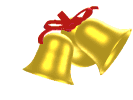 BẮT ĐẦU
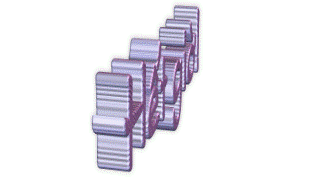 CTHH số 6
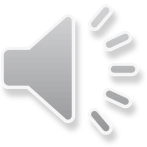 DẶN DÒ
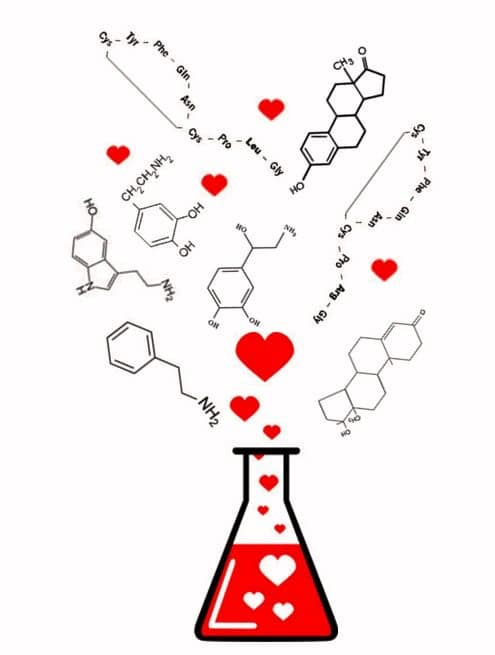 Học bài và làm bài tập trong SBT
 Xem trước các bước tính phần trăm khối lượng của các nguyên tố trong hợp chất + phần “ II. Hóa trị”.
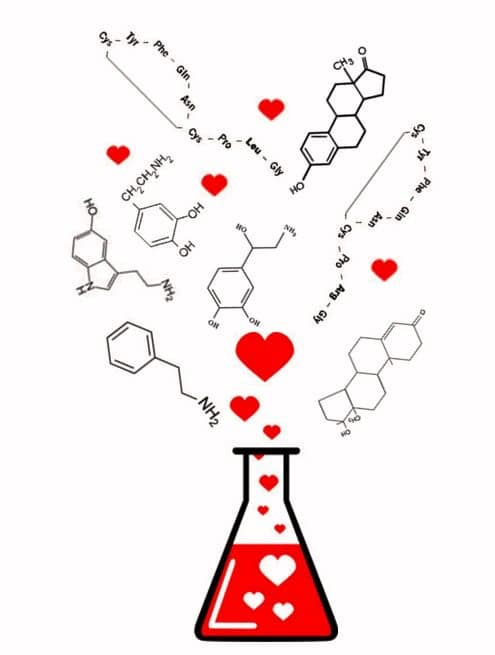 Cảm ơn thầy cô giáo và các em học sinh!
Mình xin giới thiệu với các bạn về chất …..
Chất này ….(ứng dụng) và có CTTH là ….
Câu hỏi dành cho các bạn là:
- Trong CTHH này, có bao nhiêu nguyên tử….?
- Khối lượng phân tử này là bao nhiêu?
- Phân tử chất này được tạo thành từ những nguyên tố hóa học nào?
- Số lượng nguyên tử mỗi nguyên tố là bao nhiêu?